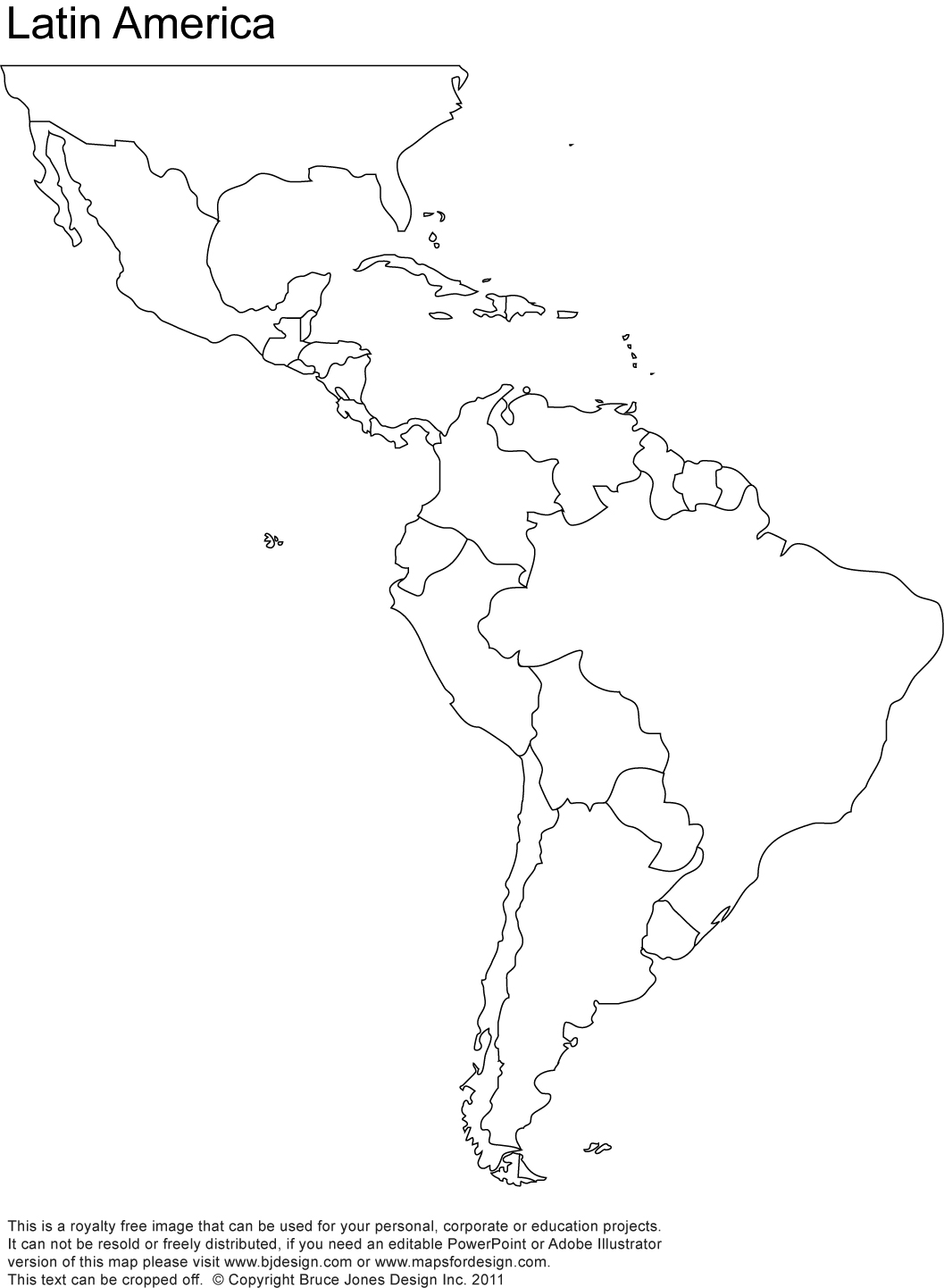 Name: _______________________________ Date: __________________ Period: ______
Latin America Political Map
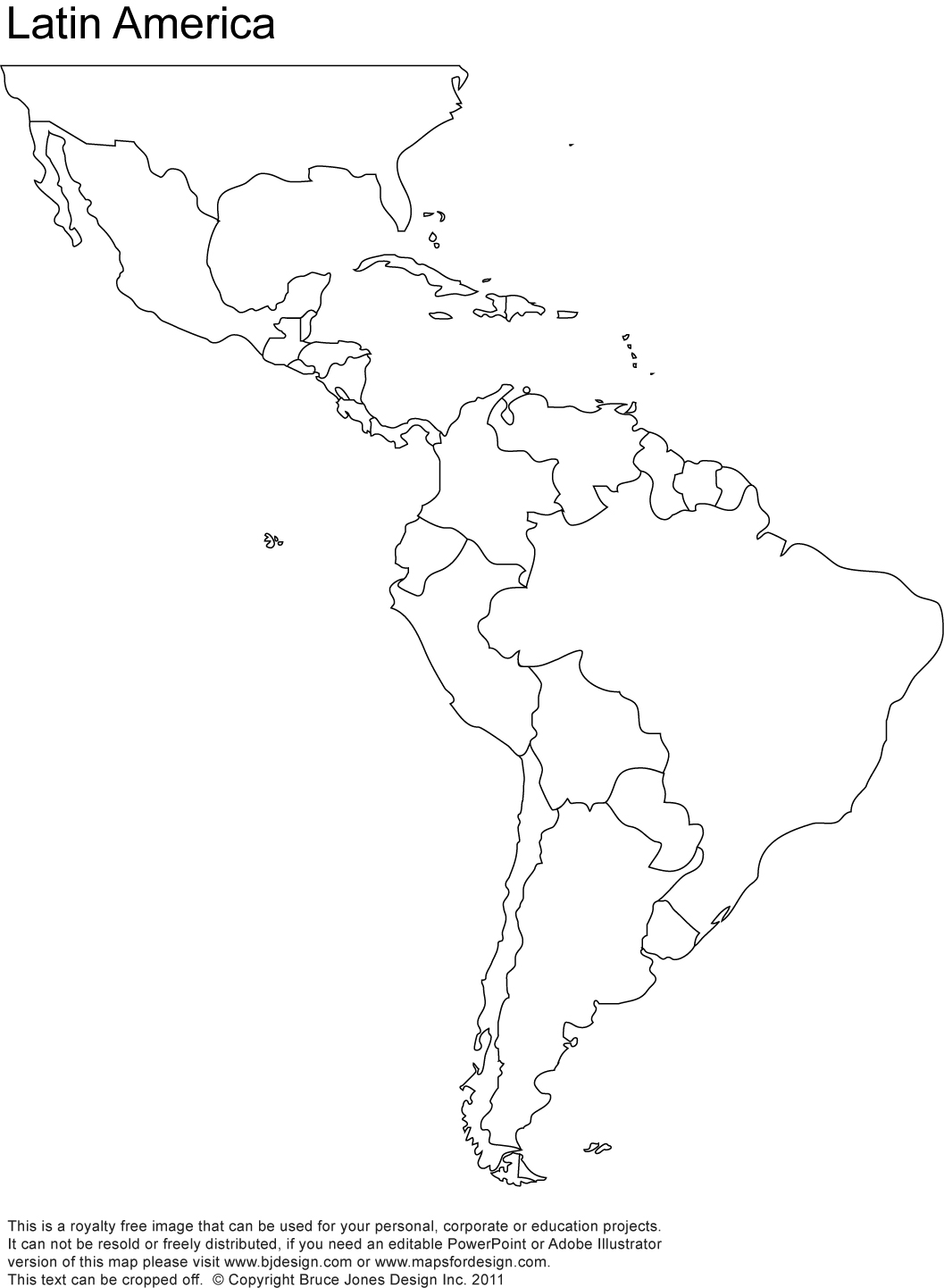 Latin America Physical Map